Frank Robben
How big data will play a fundamental role in the future of public services
« Big data » are
Analyzed & used
« Little big data » the case of statistical policy support
« Little big data » - why did it work ?
How does this apply to big data?
Vision
Technology
People
Business
[Speaker Notes: »]
Applying to fraud management for several social security agencies
Vision
Technology
People
Business
Analytics & fraudulent networks
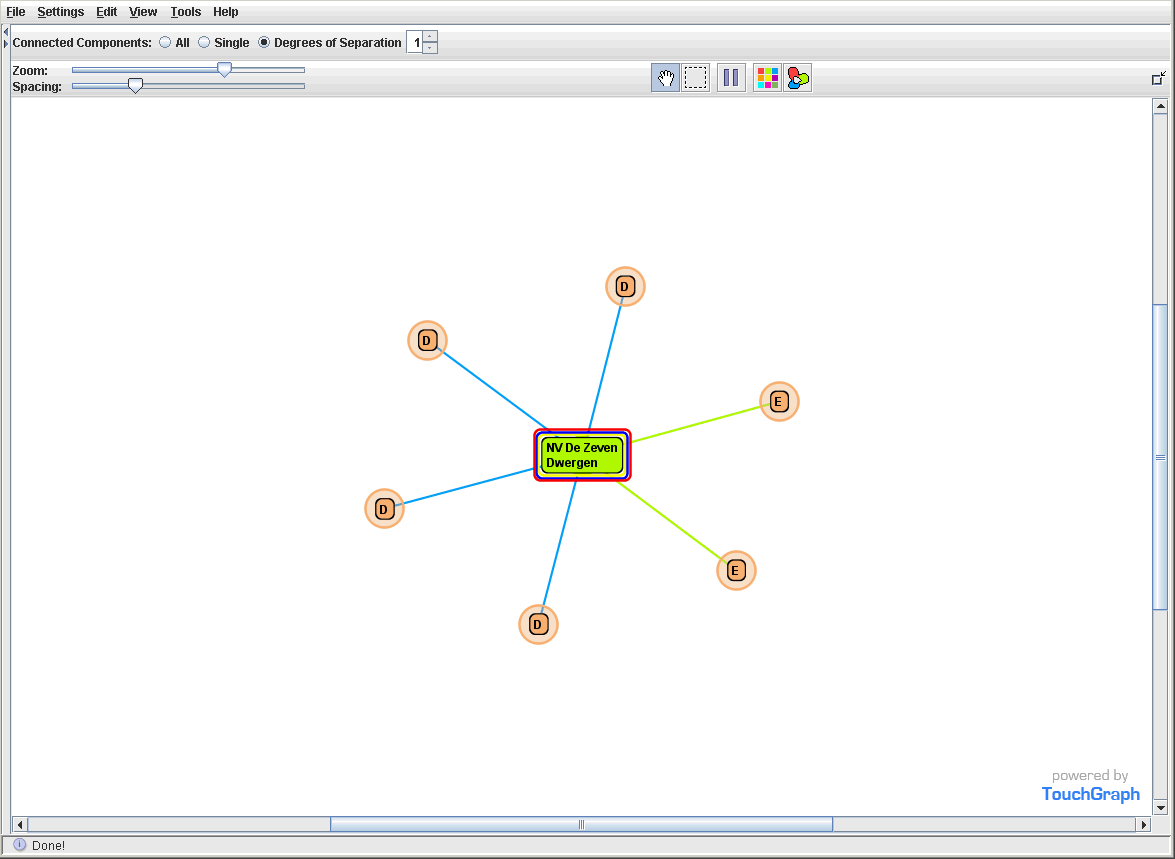 Fraud type 2: analysis
Staff turnover
Filings
Late Filings
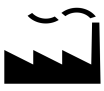 Owner 2
Owner 1
Registration
Des-activated
bankrupt
Re-activated
Dummy purchaser
"sleeping"
Fictitiousadress/
Mailbox
…
Modif corporate purpose
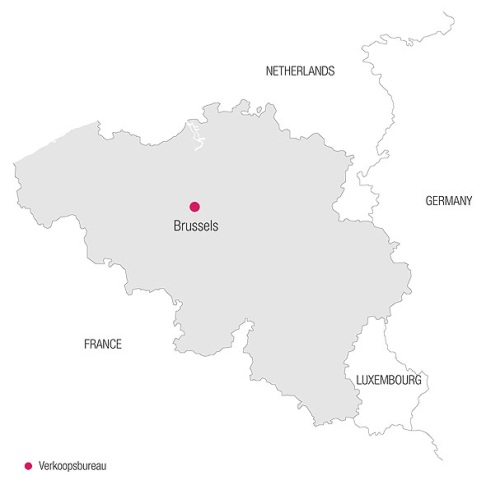 Multiple changes of address
17
Start tomorrow, it is feasable for all of you
QUESTIONS ?
frank.robben@ksz-bcss.fgov.be 

@FrRobben

http://www.ksz.fgov.be  –  https://www.ehealth.fgov.be
http://www.smals.be
http://www.law.kuleuven.be/icri/frobben
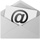 frank.robben@ksz.fgov.be
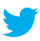